Основы религиозных культур и светской этики
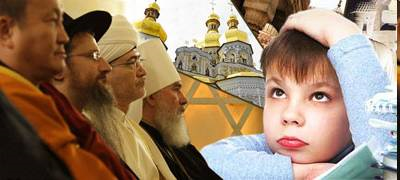 Миссия взрослых людей по отношению к ребенку состоит в том, 
   чтобы через культуру, образование поднимать ребенка к духовным знаниям, 
   взращивать в нем духовные помыслы и дать ему способ 
   спасения себя в этом мире и мира вокруг себя. 
                                            Николай Рерих
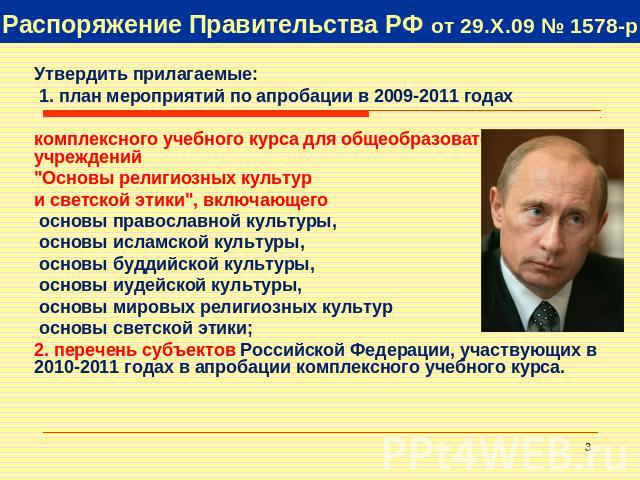 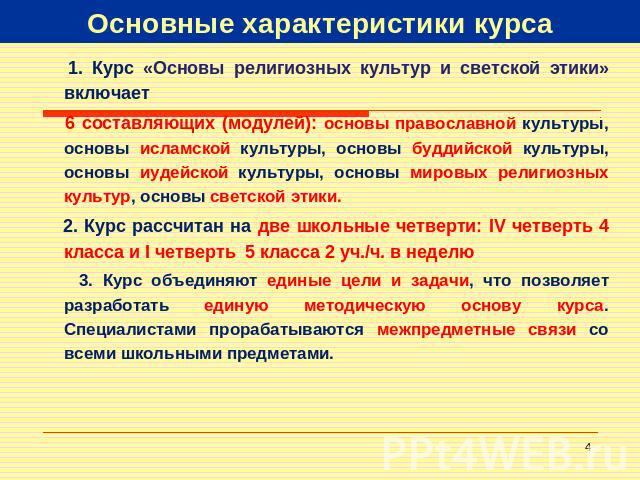 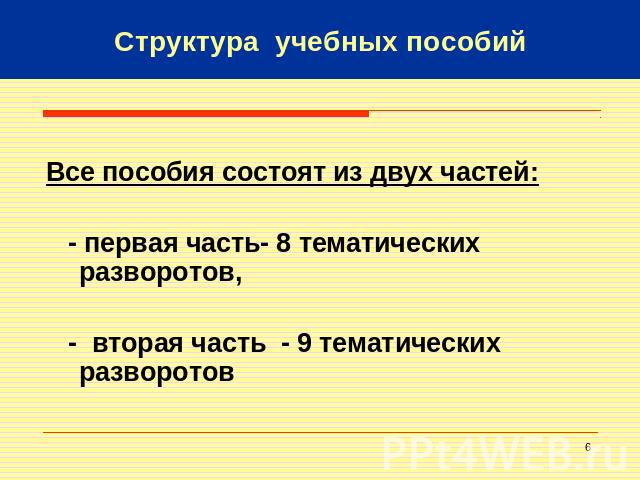 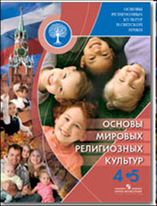 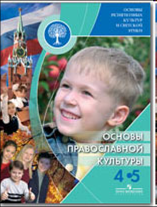 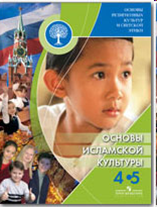 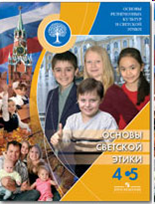 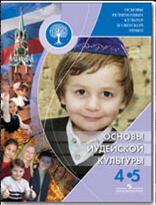 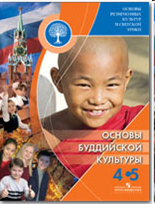 Цель комплексного учебного курса ОРКиСЭ
Формирование у младшего подростка    мотиваций к осознанному нравственному поведению, основанному на знании и уважении культурных и религиозных традиций многонационального народа России, а также к диалогу с представителями других культур и мировоззрений.
Курс состоит из 6 модулей:
Основы  православной культуры
Основы  исламской культуры
Основы  буддийской культуры
Основы  иудейской  культуры
Основы мировых религиозных
 культур
6. Основы светской этики
Основыкультурологического подхода:
Курс направлен на формирование культурологической компетентности учащихся;
отсутствие позиции катехизации (индоктринации);
отсутствие доминирующих позиций какой-либо религиозно–культурной традиции перед другими;
воспитательный характер;
минимизация конфликтных факторов.
Из речи президента:
Методические основы
Блок 1
 Введение. Духовные ценности и нравственные идеалы в жизни человека и общества. Россия  - наша Родина. 
Блок 2
содержание выбранного модуля.
Блок 3 Духовные традиции многонационального народа России. Любовь и уважение к Отечеству. Патриотизм многонационального и многоконфес–сионального народа России.
   Блоки 1 и 3 – для совместного изучения всеми учащимися класса
Модуль «Основы светской этики»
Учебник знакомит  учащихся с основами светской этики . Что такое добро и зло, добродетель и порок, альтруизм и эгоизм? Что значит быть моральным? Учащиеся узнают о том, что такое настоящий друг, честь и достоинство, стыд и совесть, этикет и о многом другом. Светская этика даст знания, которые помогут учащимся самостоятельно совершать моральные поступки, а значит, сделать свою жизнь и жизнь других людей лучше.
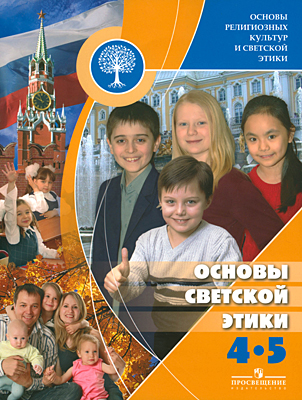 Тематическое  планирование  курса 
«Основы светской этики»

II.Основы светской этики   – 28  ч.
Добро и зло 
Добродетели и пороки

Богатырь и рыцарь как нравственные идеалы
Джентльмен и леди


ЦЕЛЬ:  … мотивация к осознанному нравственному поведению, основанному на знании и уважении культурных и религиозных традиций многонационального народа России – в данном курсе не достигается
Модуль «Основы мировых религиозных культур»
Учебник знакомит с вопросами возникновения и истории важнейших религий мира, с их взаимоотношением с культурой и этикой, воздействием на искусство, ролью в жизни людей.
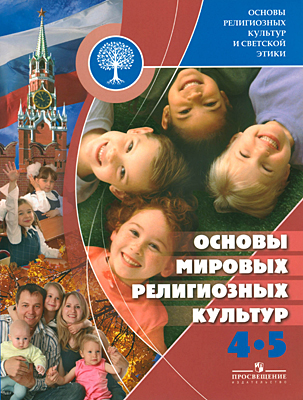 Основы мировых религиозных культур.
Тематическое планирование.
Учебник 
«Основы православной культуры» 
разработан дьяконом А. Кураевым по благословению Святейшего патриарха Московского и Всея Руси Кирилла
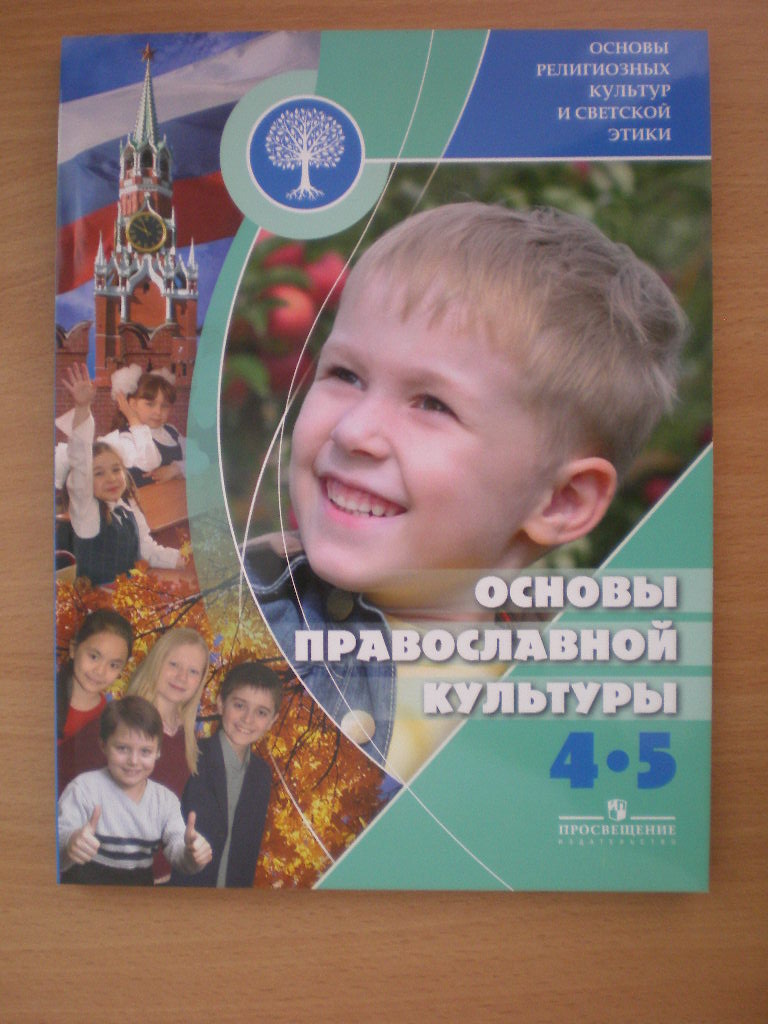 Ответы детей на вопрос 
«Чему вы учитесь на уроках?»
«учусь добру»
 «учусь быть культурным»
 «учусь дружить»
«учусь уважать других»
 «учусь честности, справедливости» 
 «помогать людям»
«быть внимательным и 
милосердным»
 «уважать родителей и старших»
 «стараться не совершать плохих 
поступков», «понимать других, 
не быть эгоистом»
 «учусь любви и терпению»
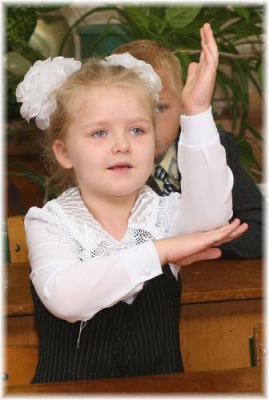 Результаты  мониторинга  первого  этапа  апробации курса
Детям больше всего запомнилось:
Темы «Праздники», «Пасха», «Христос и Его крест», «Икона», «Храм»
Беседы о добре и зле
 Заповеди
 Рассказы о 
святых
 Беседы о 
сострадании 
и милосердии
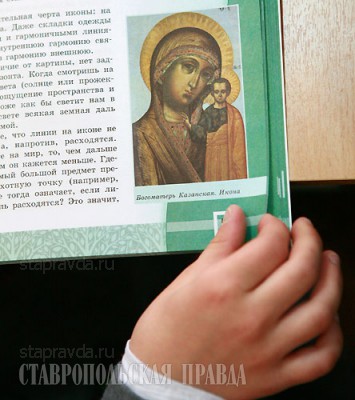 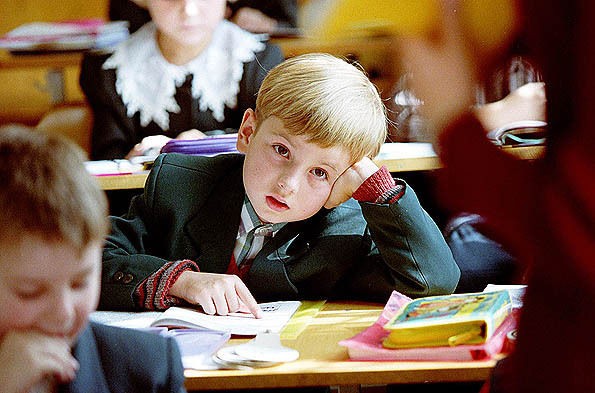 Основы буддийской культуры 4 класс
Автор: В.Л. Чимитдоржиев.
Учебник входит в состав завершеннойпредметной линии «Основы религиозных культур и светской этики». Он разработан в соответствии с требованиями Федерального государственного образовательного стандарта начального общего образования и Концепцией духовно-нравственного развития и воспитания личности гражданина России.
Учебник в доступной для учащихся 4 класса форме знакомит с основами буддийской культуры: её основателем, буддийским учением, нравственными ценностями, священными книгами, ритуалами, святынями, праздниками, искусством.
Состав УМК «Основы религиозных культур и светской этики. Основы буддийской культуры. 4 класс». Чимитдоржиев В. Л.
Учебник
Основы религиозных культур и светской этики. Основы буддийской культуры. Методическое пособие. 4 класс. / Емельянова Т. В.
Электронное приложение к учебнику на CD
Книга для учителя под ред. Тишкова В. А., Шапошниковой Т. Д.
Книга для родителей / Данилюк А. Я.
Содержание: Урок 1 Россия — наша Родина 
Урок 2 Культура и религия. Введение в буддийскую духовную традицию 
Уроки 3-4 Будда и его учение 
Уроки 5-6 Буддийский священный канон «Трипитака» 
Уроки 7-8 Буддийская картина мира 
Урок 9 Добро и зло 
Урок 10 Принцип ненасилия 
Урок 11 Любовь к человеку и ценность жизни 
Урок 12 Сострадание и милосердие 
Урок 13 Отношение к природе
Урок 14 Буддийские учители 
Урок 15 Семья в буддийской культуре и её ценности
Урок 16 Творческие работы учащихся 
Урок 17 Обобщающий урок 
Урок 18 Буддизм в России 
Урок 19 Путь духовного совершенствования 
Уроки 20-21 Буддийское учение о добродетелях 
Урок 22 Буддийские символы 
Урок 23 Буддийские ритуалы и обряды 
Урок 24 Буддийские святыни 
Урок 25 Буддийские священные сооружения 
Урок 26 Буддийский храм 
Урок 27 Буддийский календарь 
Урок 28 Буддийские праздники 
Урок 29 Искусство в буддийской культуре 
Урок 30 Любовь и уважение к Отечеству
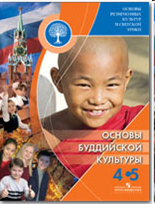 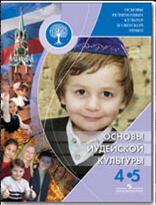 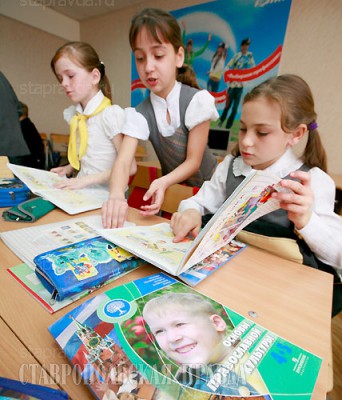 Выбор за Вами,
Уважаемые родители
Курс состоит из 6 модулей:
Основы  православной культуры
Основы  исламской культуры
Основы  буддийской культуры
Основы  иудейской  культуры
Основы мировых религиозных
 культур
6. Основы светской этики